BỘ GIÁO DỤC VÀ ĐÀO TẠO
SỞ GIÁO DỤC VÀ ĐÀO TẠO TỈNH NINH BÌNH
TẬP HUẤN 
HƯỚNG DẪN THỰC HIỆN NỘI DUNG GIÁO DỤC STEM
CẤP TIỂU HỌC
Ngày 25 tháng 07 năm 2023
KẾ HOẠCH THỰC HIỆN GIÁO DỤC STEM 
TRONG KẾ HOẠCH GIÁO DỤC NHÀ TRƯỜNG
Ngày 15 tháng 07 năm 2023
Nội dung 4
THỰC HÀNH XÂY DỰNG BÀI HỌC STEM
Nhiệm vụ 1. 
Lựa chọn 01 bài trong sách Bài học STEM
Thiết kế kế hoạch bài dạy cho bài học STEM đã lựa chọn
Làm sản phẩm theo bài STEM đã chọn để trưng bày
Thời gian chuẩn bị báo cáo:  30 phút
Thời gian báo cáo: 10 phút
Hình thức nộp sản phẩm: bản word trên zalo + sản phẩm minh họa của chủ đề
Nhiệm vụ 2: 
Từ Kế hoạch thực hiện Giáo dục STEM minh họa và rà xoát YCCĐ các môn học trong chương trình cấp Tiểu học, Thầy Cô xác định một số chủ đề bài học STEM có thể triển khai ở cấp tiểu học và xây dựng kế hoạch triển khai GD STEM trong KHGD môn học  trong KHGD nhà trường. 
Thời gian thực hiện: 30 phút
Hình thức nộp sản phẩm: Trên zalo lớp học
Tham khảo Kế hoạch giáo dục theo bộ sách Giáo dục STEM
PHÂN TÍCH BÀI HỌC STEM
Bài học STEM này dạy thay bài nào trong môn …. lớp …. và đáp ứng những YCCĐ nào?
Nội dung dạy học và các vấn đề đặt ra trong bài học STEM đó đã gắn kết với bản chất, nguyên lí khoa học của thế giới tự nhiên và các vấn đề của thực tiễn chưa?
GV thiết kế những hoạt động học nào? Mô tả tóm tắt các hoạt động đó? Các hoạt động đó gắn với quy trình nào? Học sinh đã   được tăng cường hoạt động nhóm đa dạng, hiệu quả để giải quyết vấn đề chưa?
Mỗi hoạt động đã thực hiện ứng với hoạt động nào theo CV 2345? Và có điểm gì khác so với cách tổ chức trong các bài học thông thường?
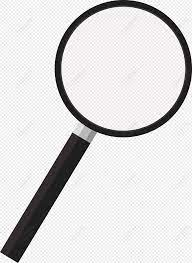 [Speaker Notes: Tổ chức GV thảo luận, báo cáo.]
YÊU CẦU CỦA BÀI HỌC STEM 

- Nội dung bám sát chương trình giáo dục phổ thông ở cấp tiểu học với các môn học liên quan. 
- Nội dung dạy học và các vấn đề đặt ra trong bài học STEM  gắn kết với bản chất, nguyên lí khoa học của thế giới tự nhiên và các vấn đề của thực tiễn.
- Trong bài học STEM, thông qua các hoạt động học tập tích cực theo quy trình khám phá khoa học hoặc thiết kế kĩ thuật, học sinh được tạo cơ hội tham gia các hoạt động tìm tòi và khám phá, định hướng hành động và tạo ra sản phẩm học tập. 
- Trong bài học STEM, học sinh được tăng cường hoạt động nhóm đa dạng, hiệu quả để giải quyết vấn đề.
- Bài học STEM ưu tiên sử dụng các thiết bị, công nghệ sẵn có, dễ tiếp cận với chi phí tối thiểu để đảm bảo tất cả đối tượng học sinh trong lớp đều có thể tham gia.
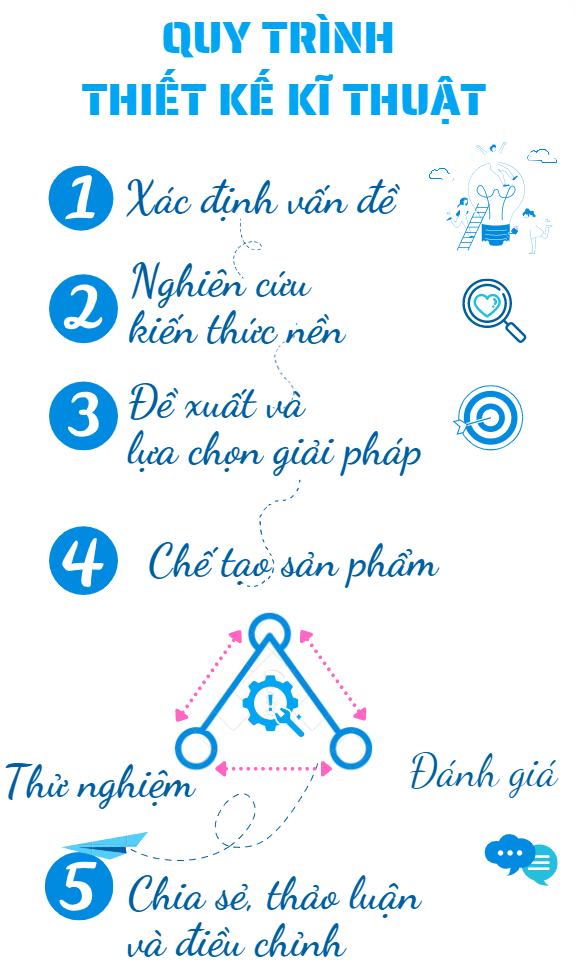 GIÁO DỤC STEM_Cơ sở thiết kế
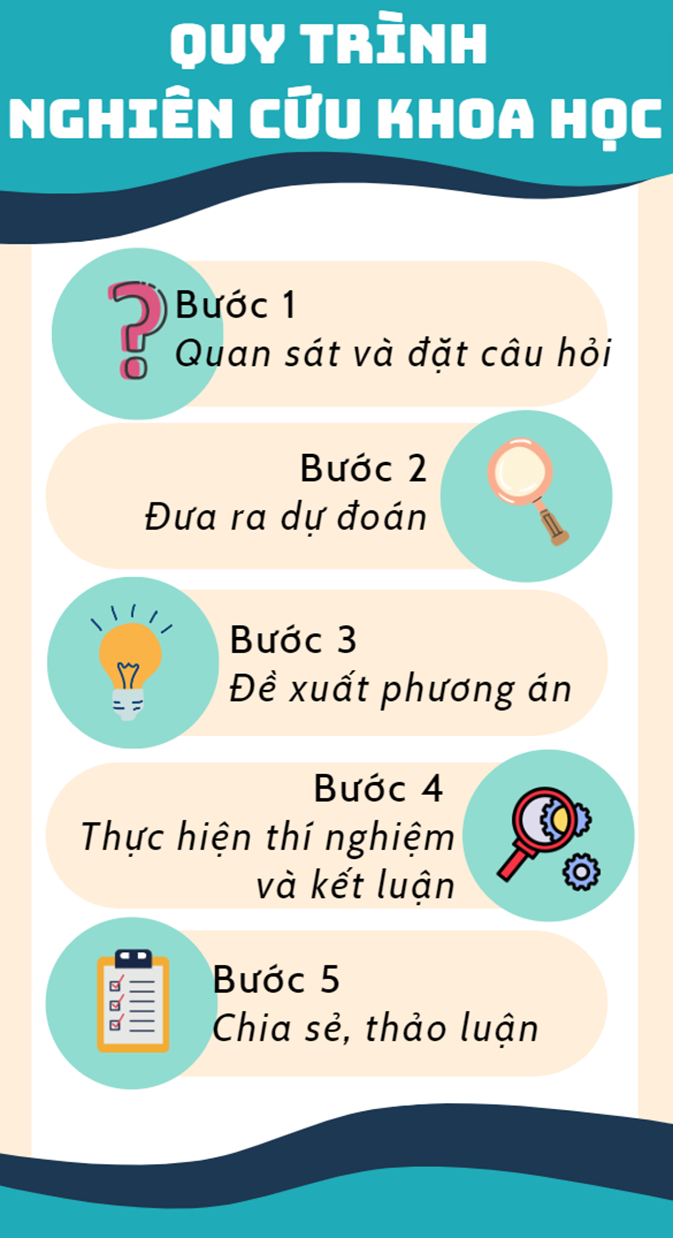 BÀI HỌC STEM_Mức độ
Nội dung 4
XÂY DỰNG KẾ HOẠCH GD STEM TRONG KHGD NHÀ TRƯỜNG
Nhiệm vụ 2: 
Từ Kế hoạch thực hiện Giáo dục STEM minh họa và rà xoát YCCĐ các môn học trong chương trình cấp Tiểu học, Thầy Cô xác định một số chủ đề bài học STEM có thể triển khai ở cấp tiểu học và xây dựng kế hoạch triển khai GD STEM trong KHGD môn học  trong KHGD nhà trường. 
Thời gian thực hiện: 30 phút
Hình thức nộp sản phẩm: Trên zalo lớp học
Tham khảo Kế hoạch giáo dục theo bộ sách Giáo dục STEM
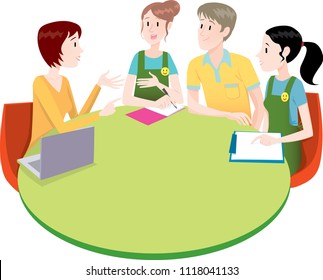 [Speaker Notes: Lưu ý tham khảo chương trình KH triển khai STEM các lớp theo khung sách Bài học STEM]
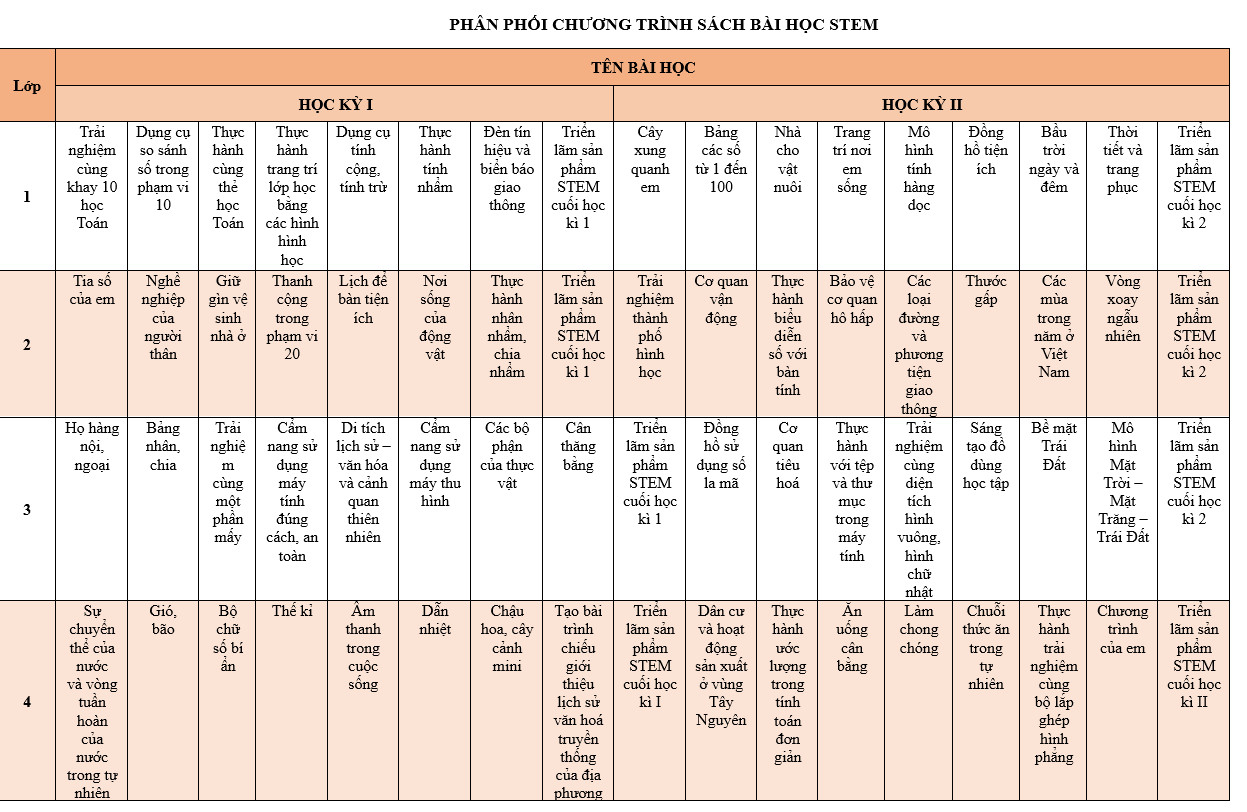 Nội dung 4
XÂY DỰNG KẾ HOẠCH GD STEM TRONG KHGD NHÀ TRƯỜNG
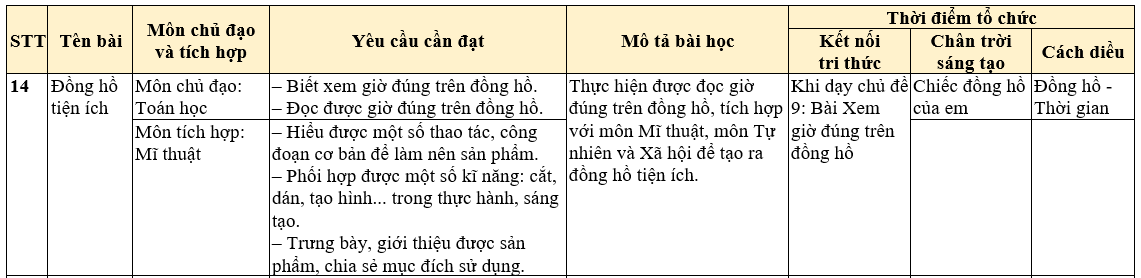 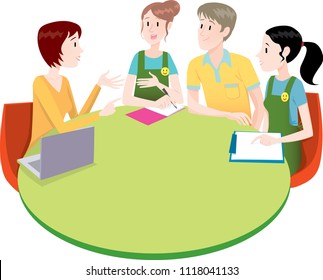 [Speaker Notes: Ví dụ]
Nội dung 4
XÂY DỰNG KẾ HOẠCH GD STEM TRONG KHGD NHÀ TRƯỜNG
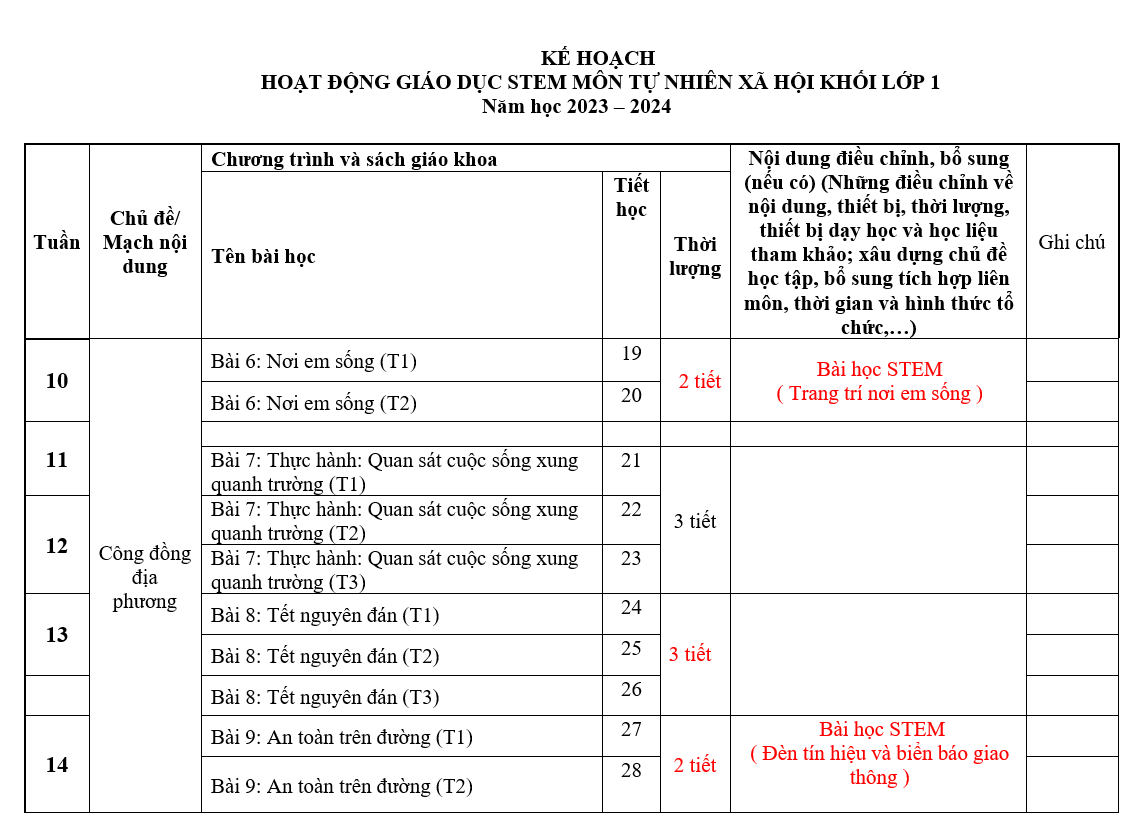 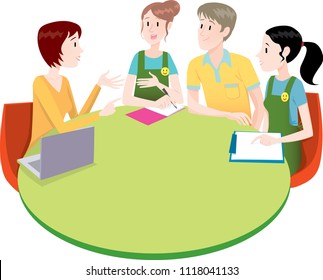 [Speaker Notes: Ví dụ]
KHAI THÁC, SỬ DỤNG BỘ SÁCH BÀI HỌC STEM VÀ KHO HỌC LIỆU
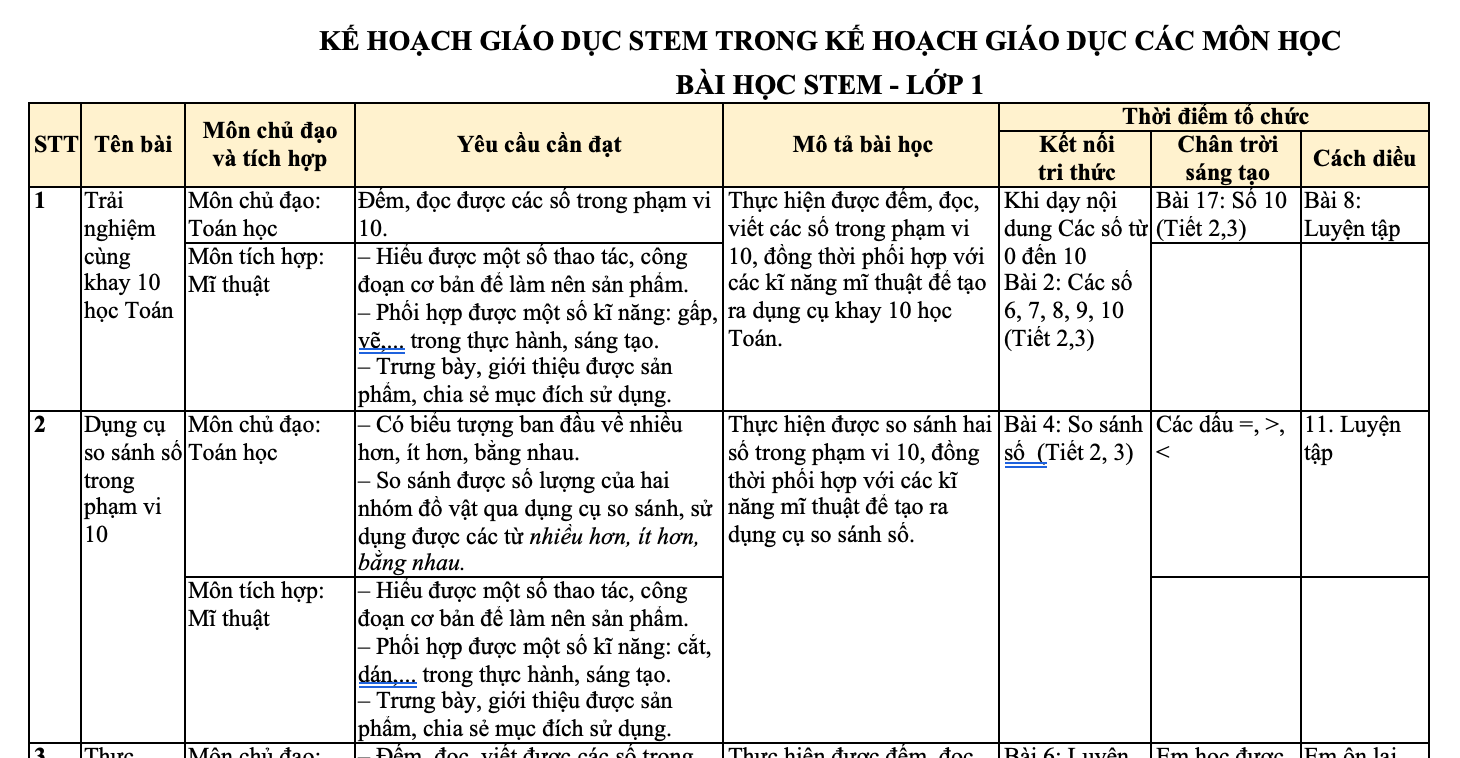 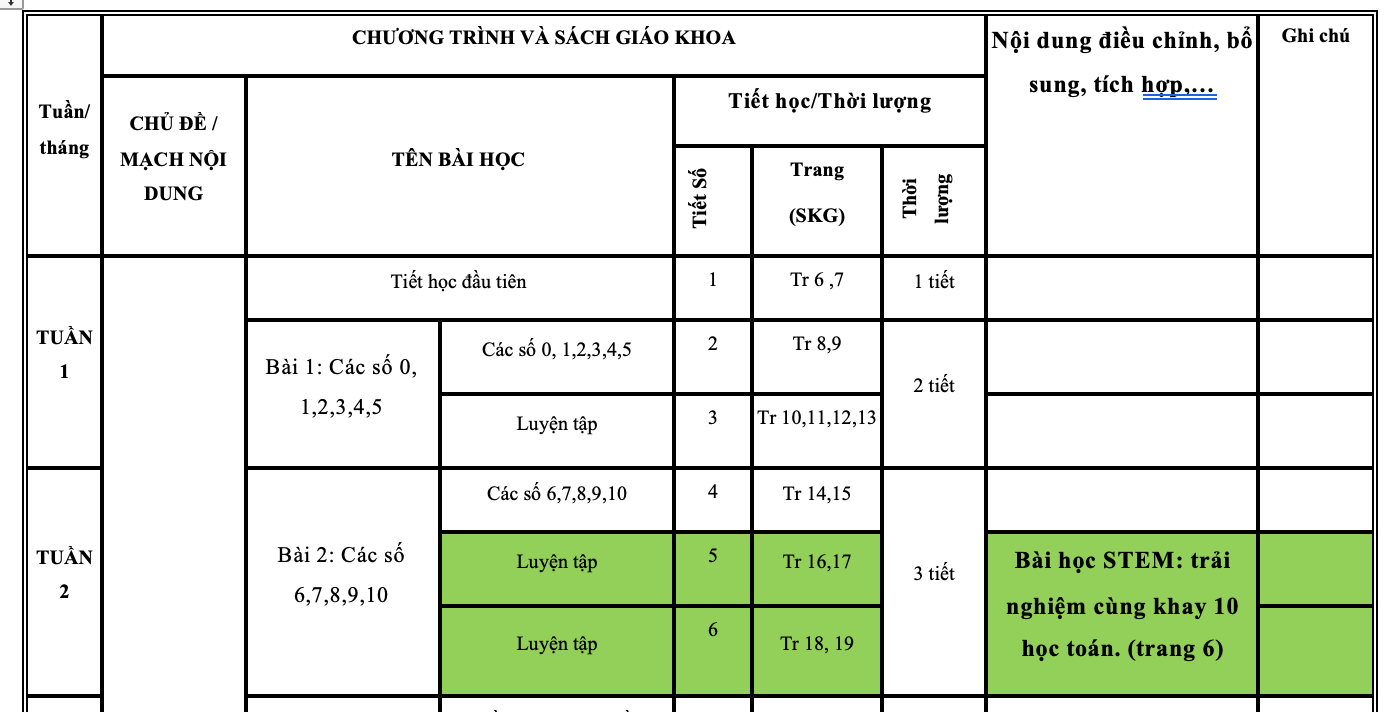 LẬP KẾ HOẠCH GIÁO DỤC MÔN HỌC CÓ THỰC HIỆN GIÁO DỤC STEM
QUÉT MÃ TRUY CẬP KHO TƯ LIỆU THỰC HIỆN BÀI HỌC STEM
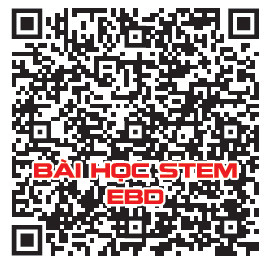 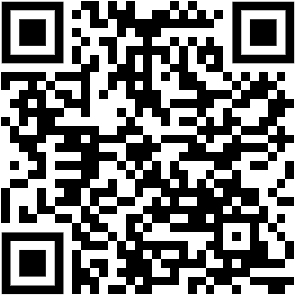 KHO DỮ LIỆU TRÊN WEBSITE: 
SACHTHIETBIGIAODUC.VN
KHO DỮ LIỆU TRÊN DRIVE
Nội dung 4
XÂY DỰNG KẾ HOẠCH GD STEM TRONG KHGD NHÀ TRƯỜNG
Báo cáo, thảo luận
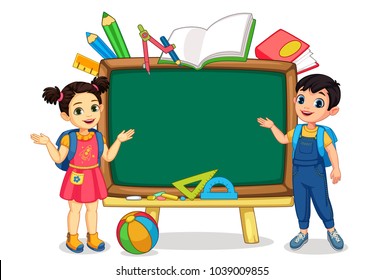 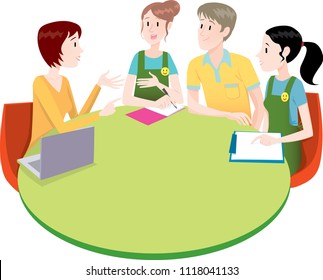